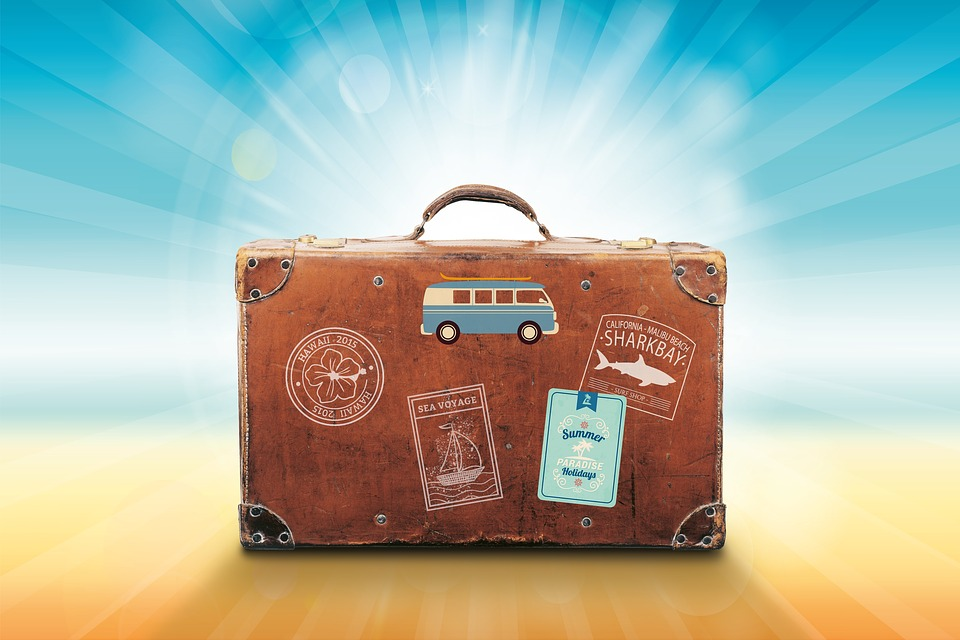 World Travel
World travel discussion
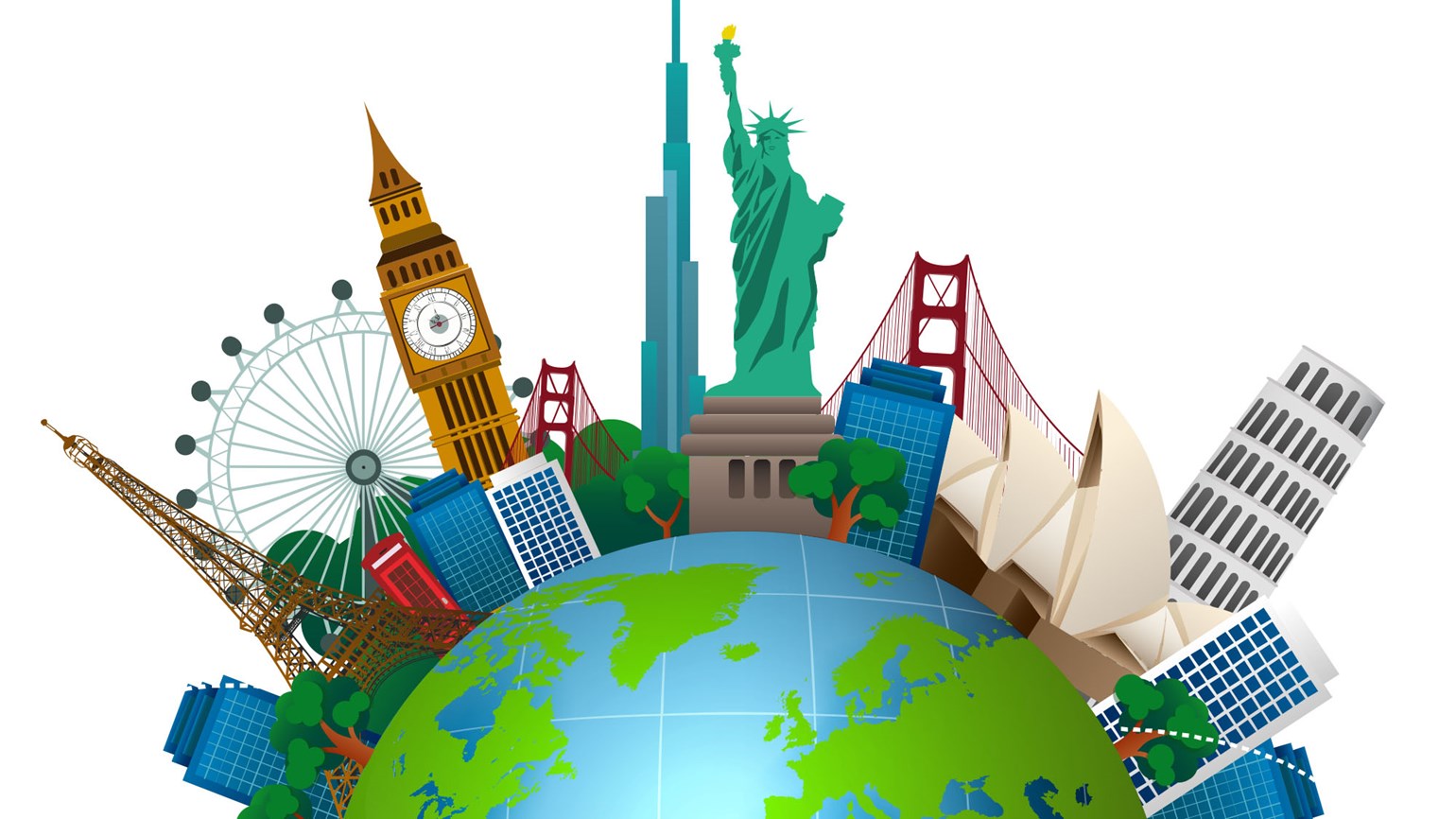 Travel agent project
Work with a partner.

Choose a country that you are interested in.

Search about interesting things to do in that country.

Help your clients make a 3 day schedule for their trip to that country.
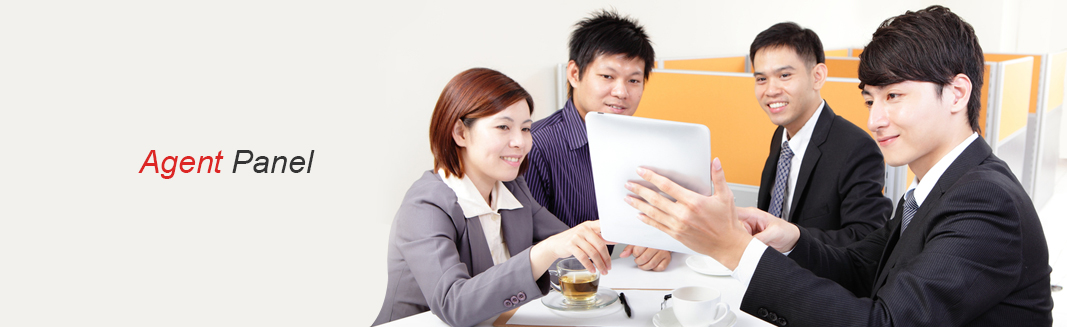 What advice would someone who is travelling for the first time?
This is your clients first time travelling to another country. 

What are 5 pieces of advice you would give them to make their trip safer and more enjoyable?
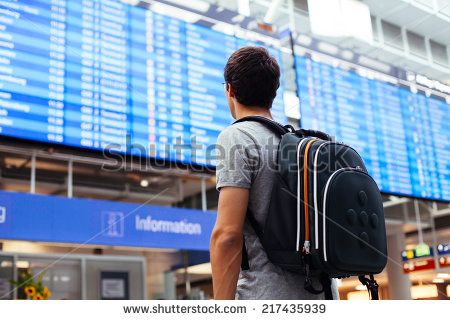